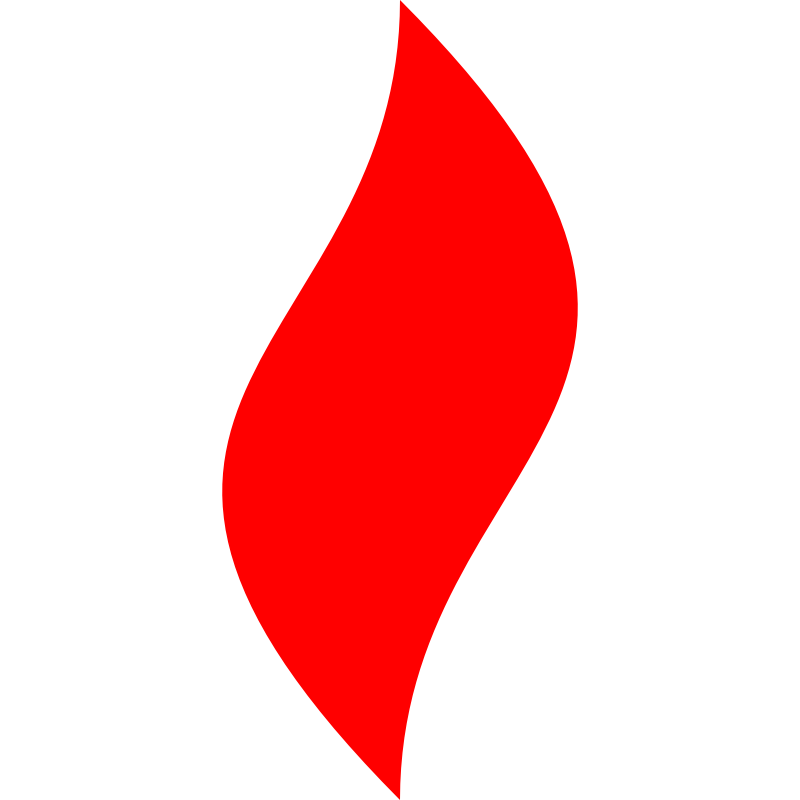 点燃
品牌私域运营中心
“有效”+”获取”功能复盘
   部门：软件运维
 姓名：黄嘉晖
花名：黄金
最专业的品牌私域运营服务商
帮你管理最有价值的用户资产
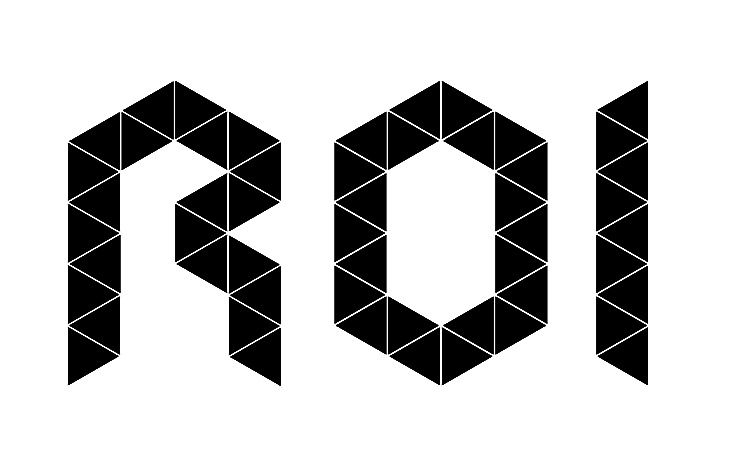 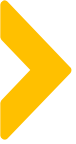 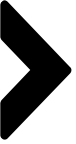 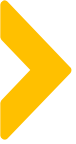 目录
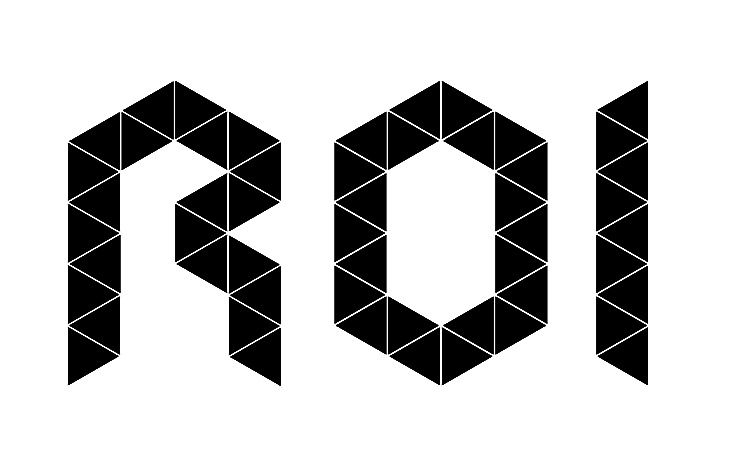 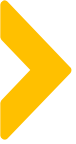 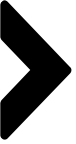 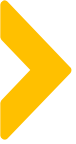 案例目标
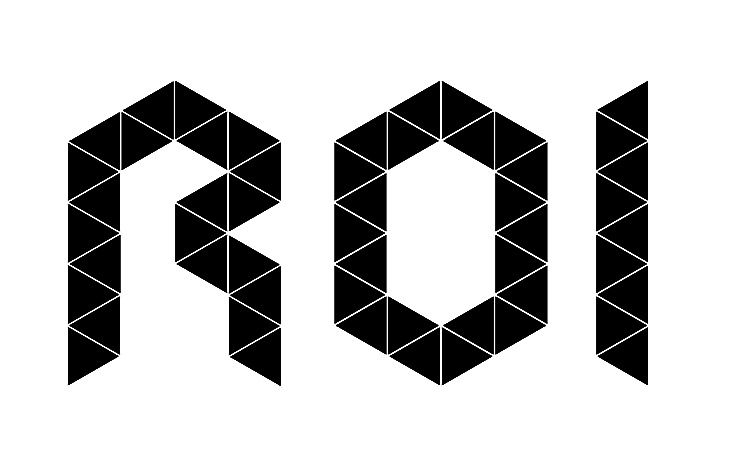 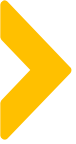 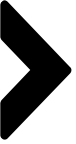 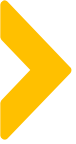 案例背景
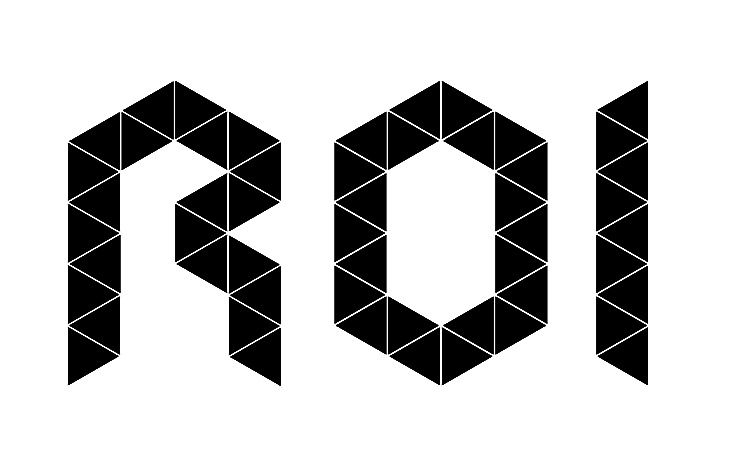 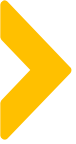 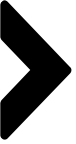 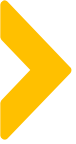 案例背景
无效用工 , 影响工作
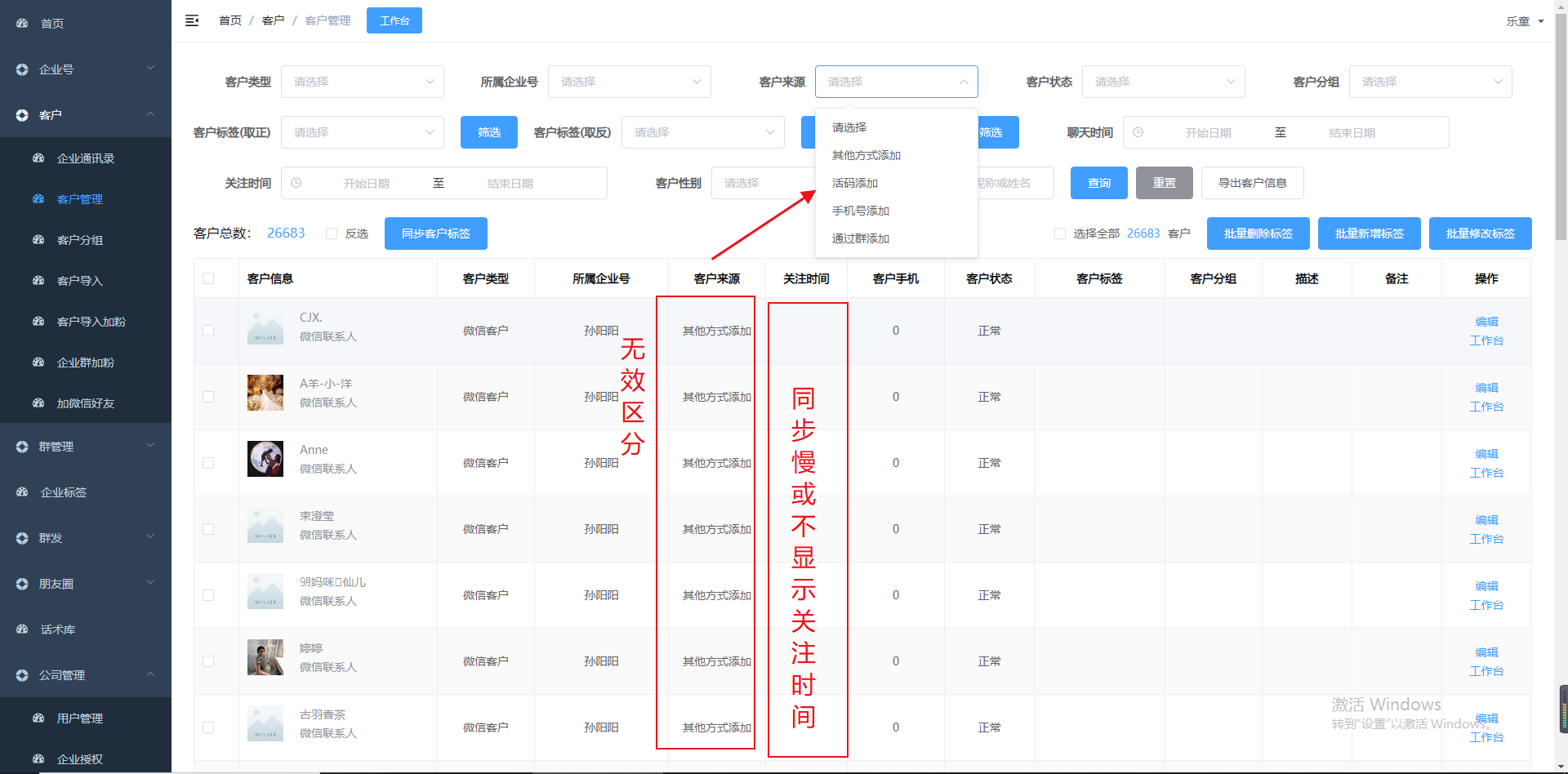 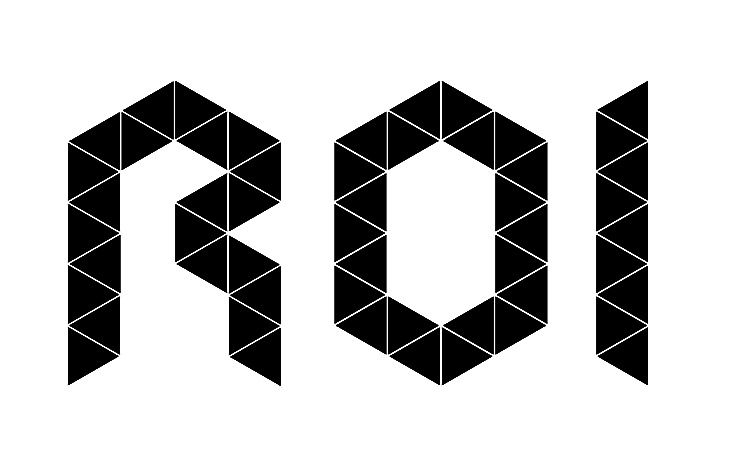 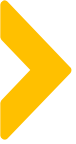 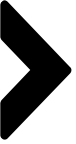 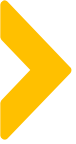 案例目标
自动读取   有效区分
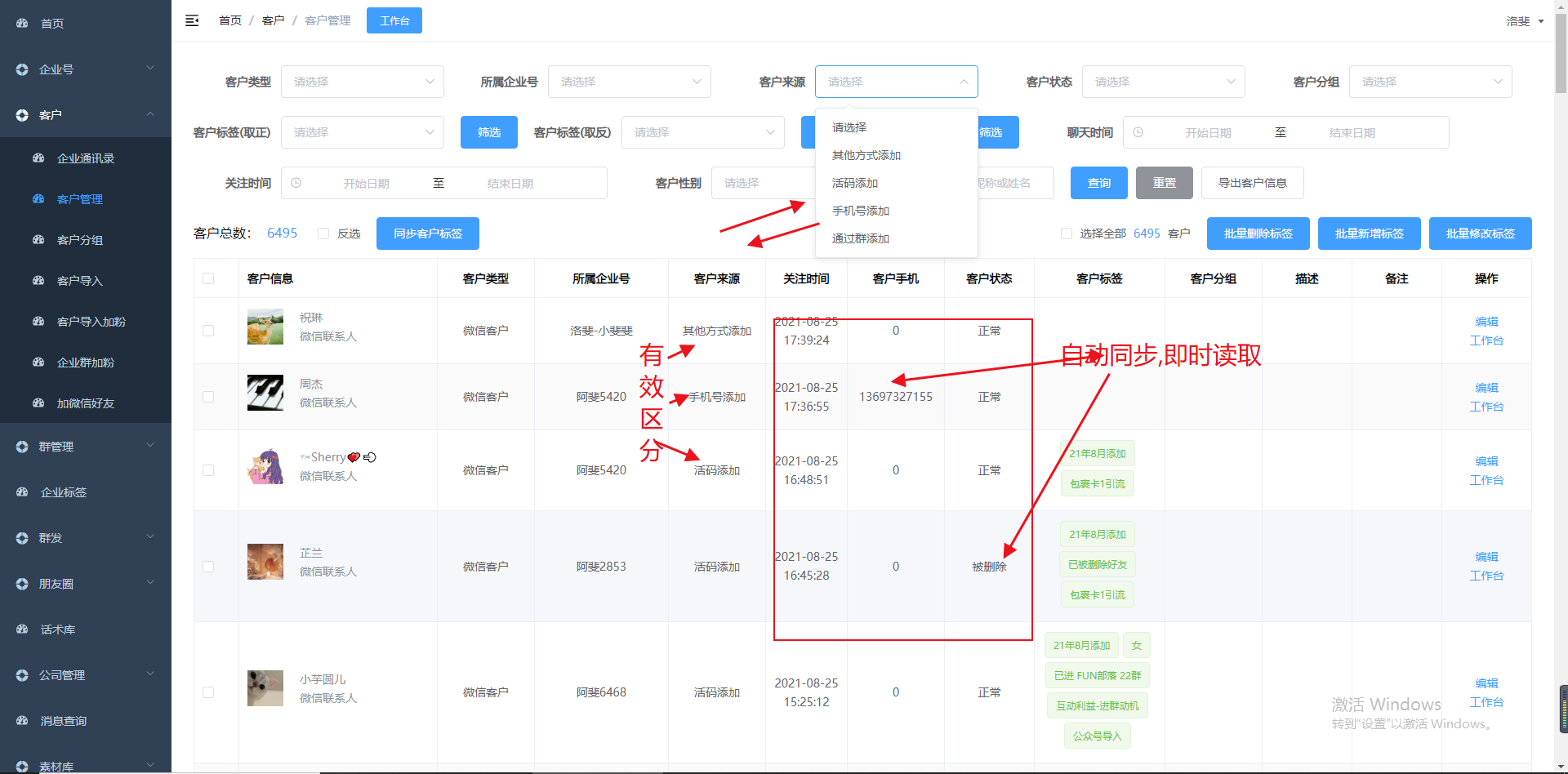 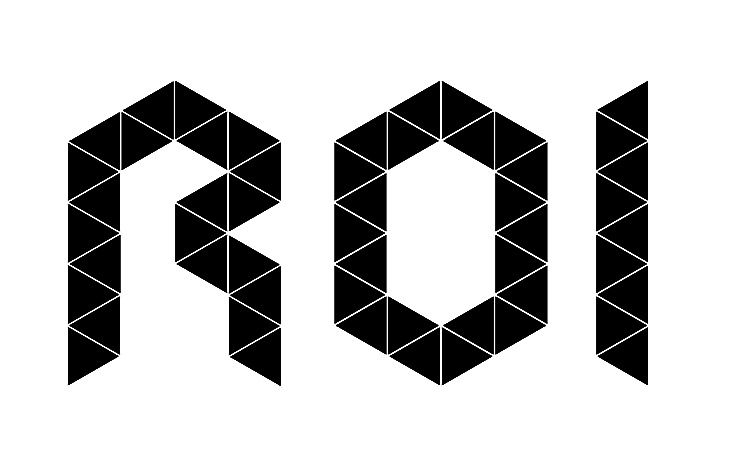 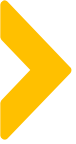 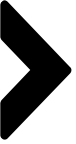 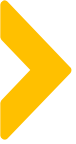 步骤及运作流程
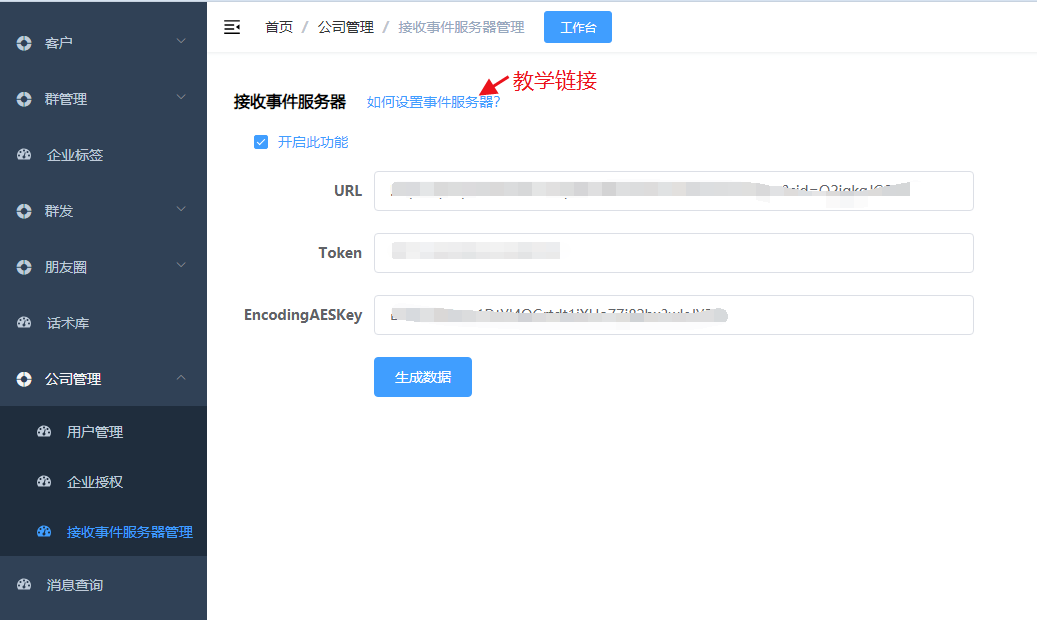 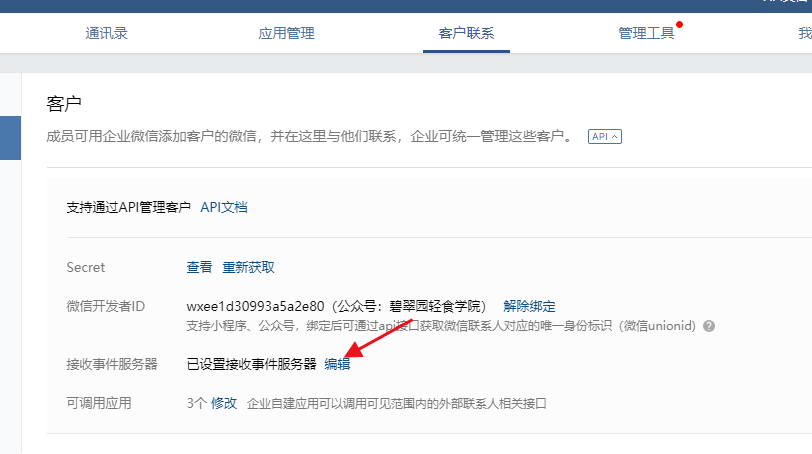 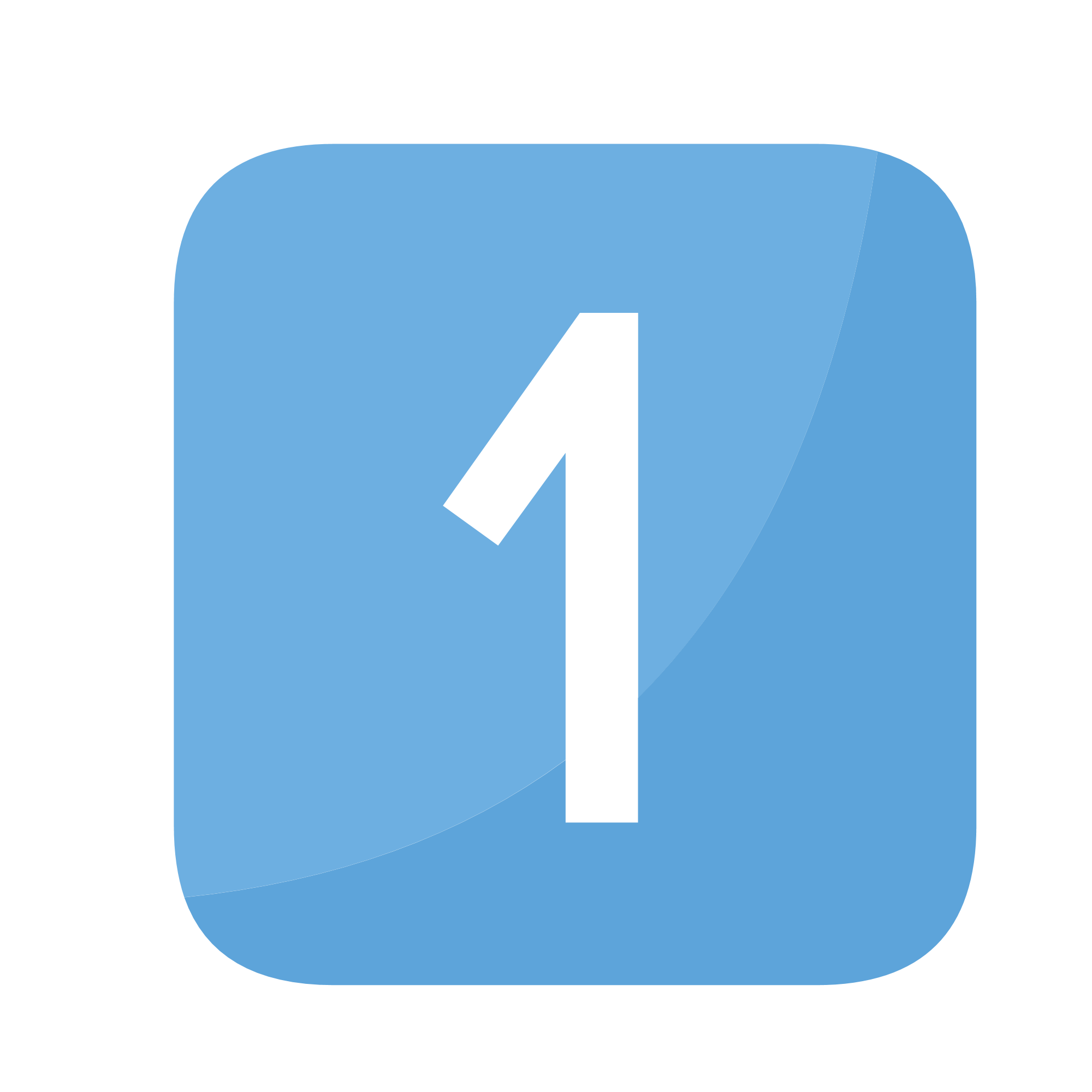 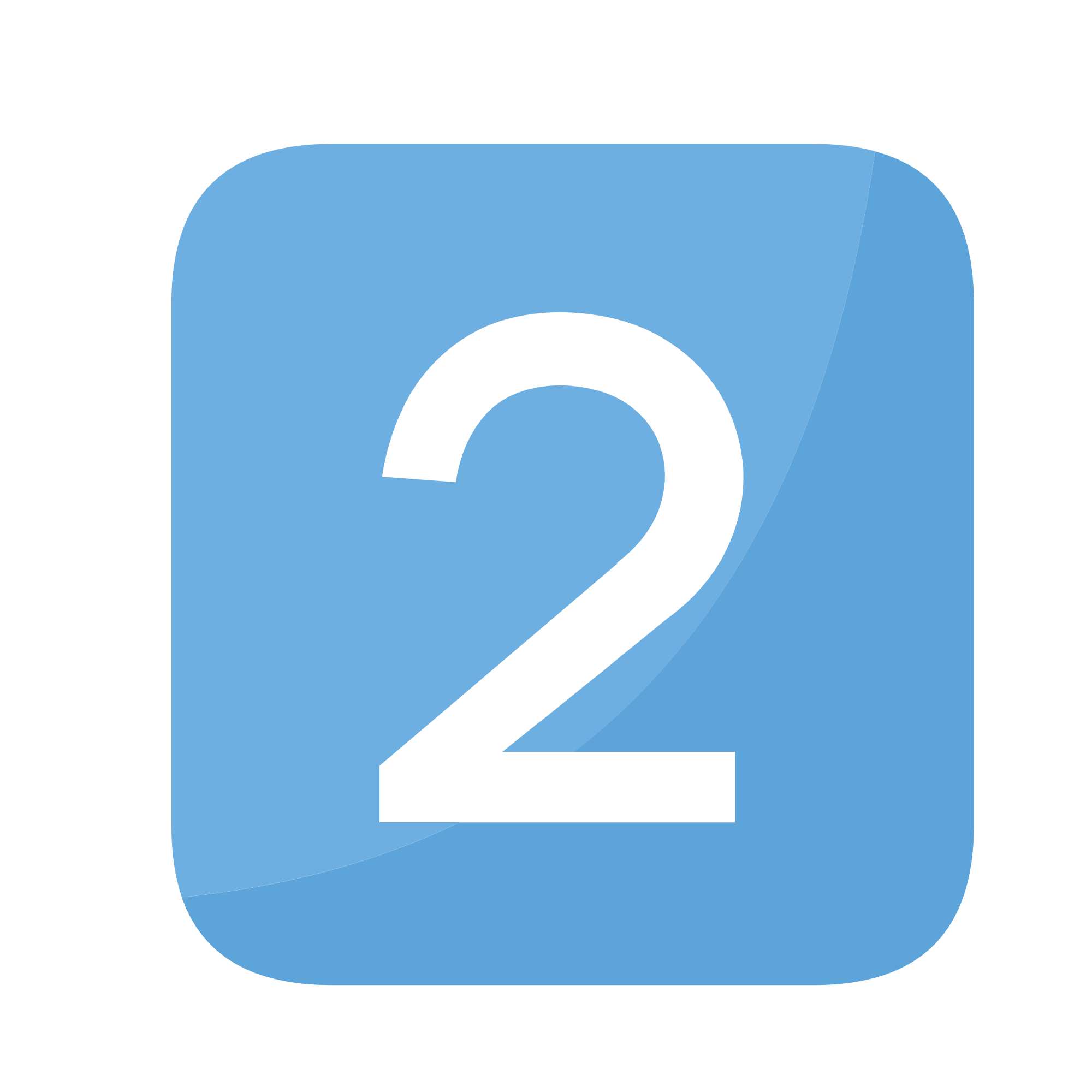 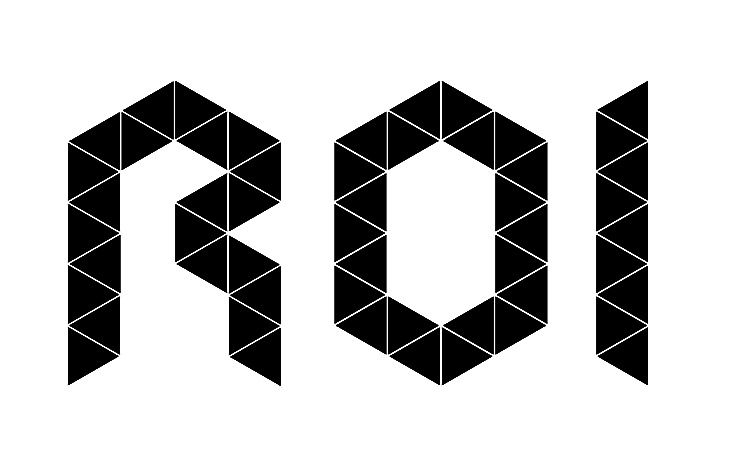 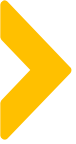 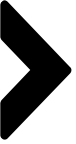 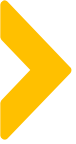 步骤及运作流程
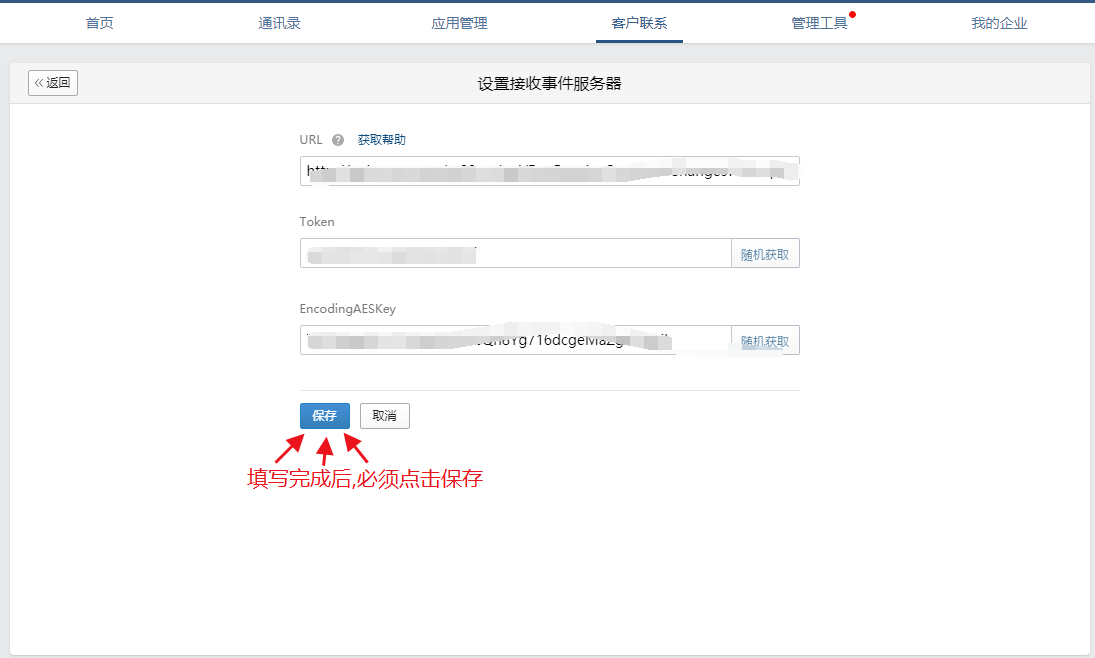 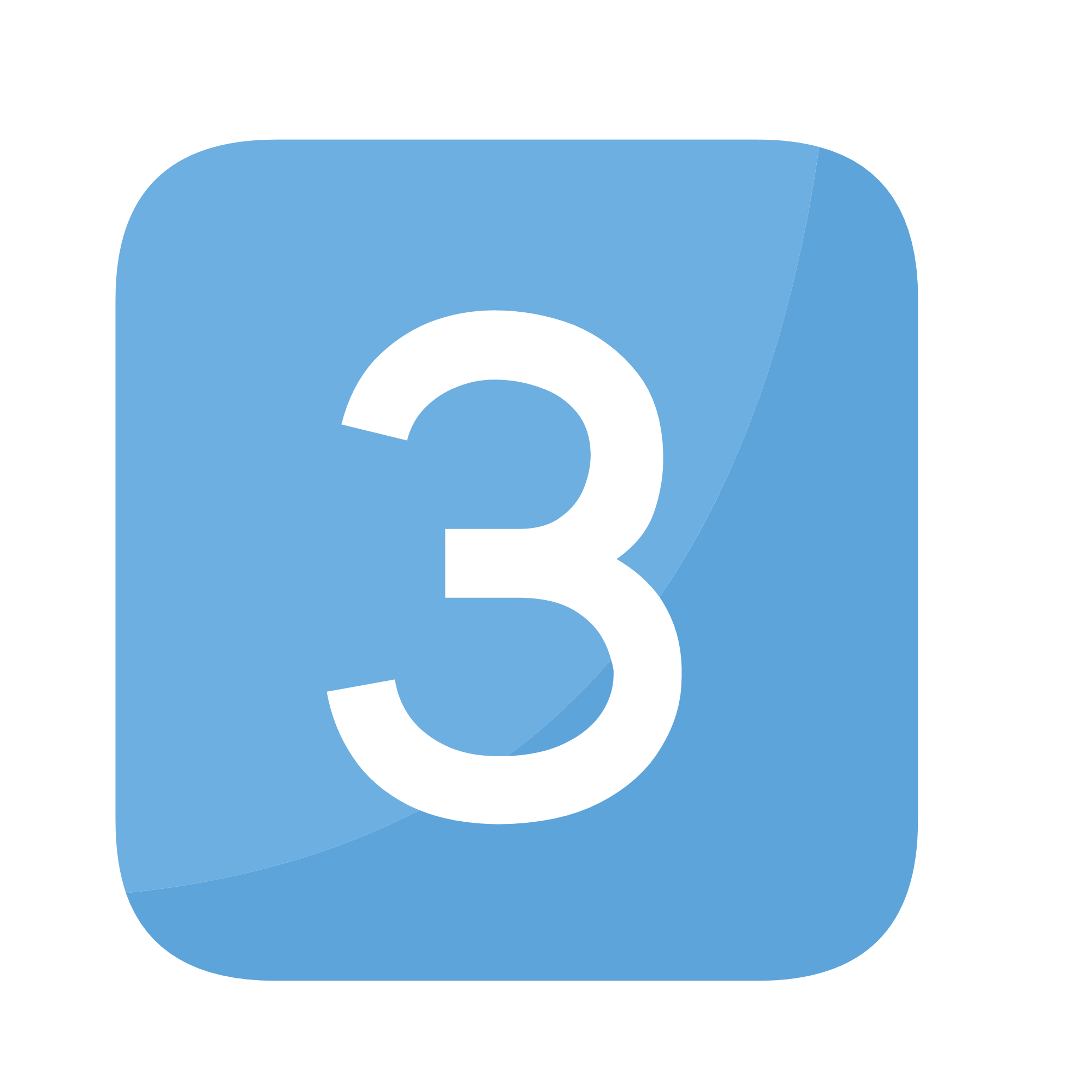 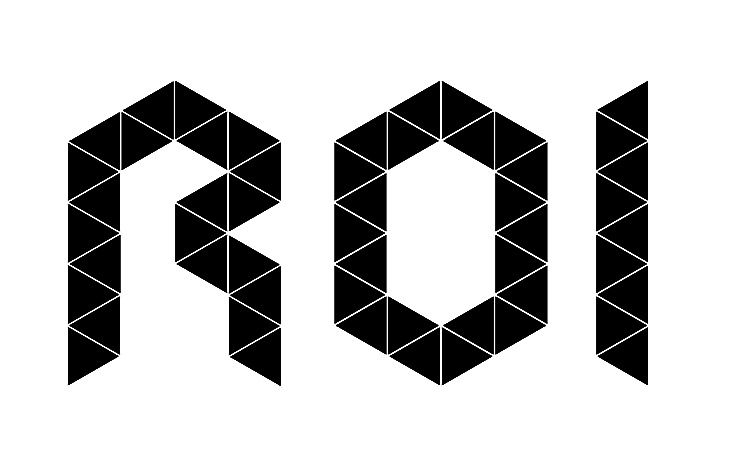 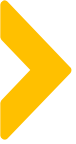 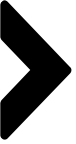 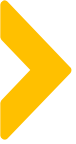 步骤及运作流程
直接对接企微API接口,数据更准确,有助调整营销方向.
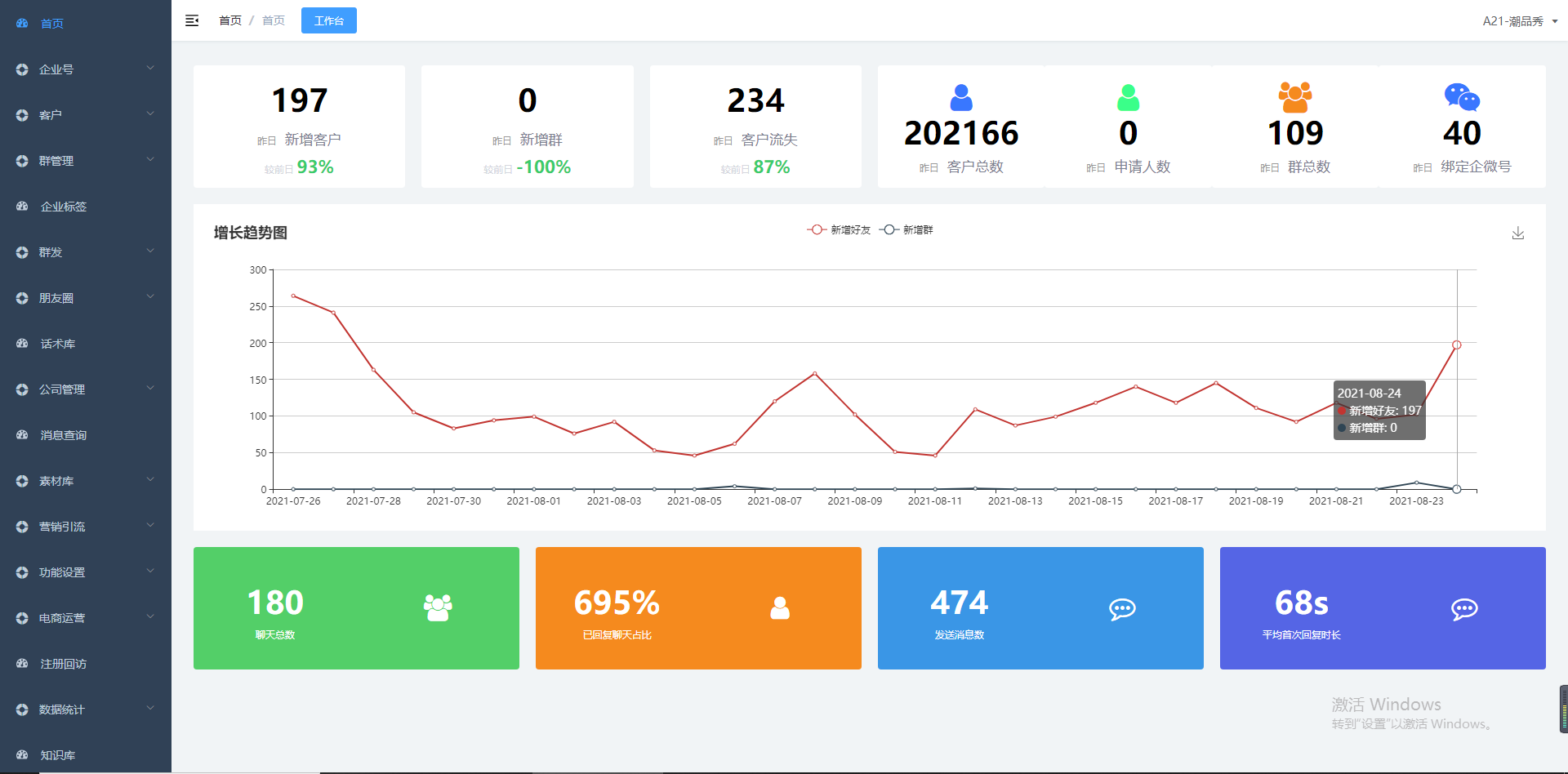 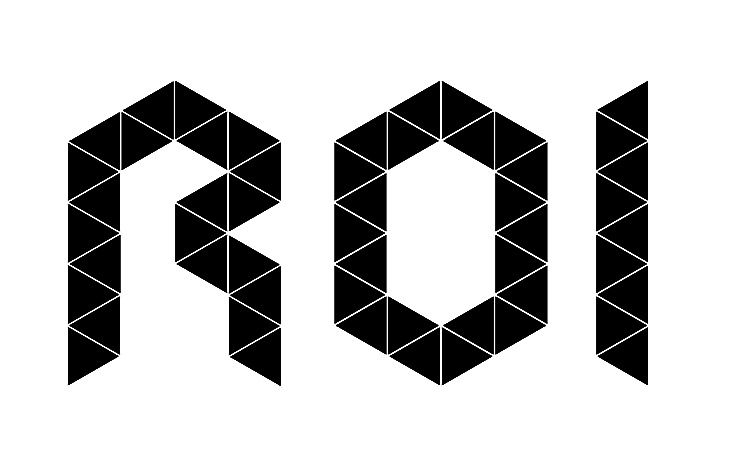 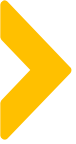 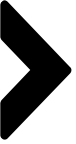 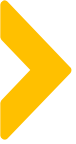 案例中待优化点
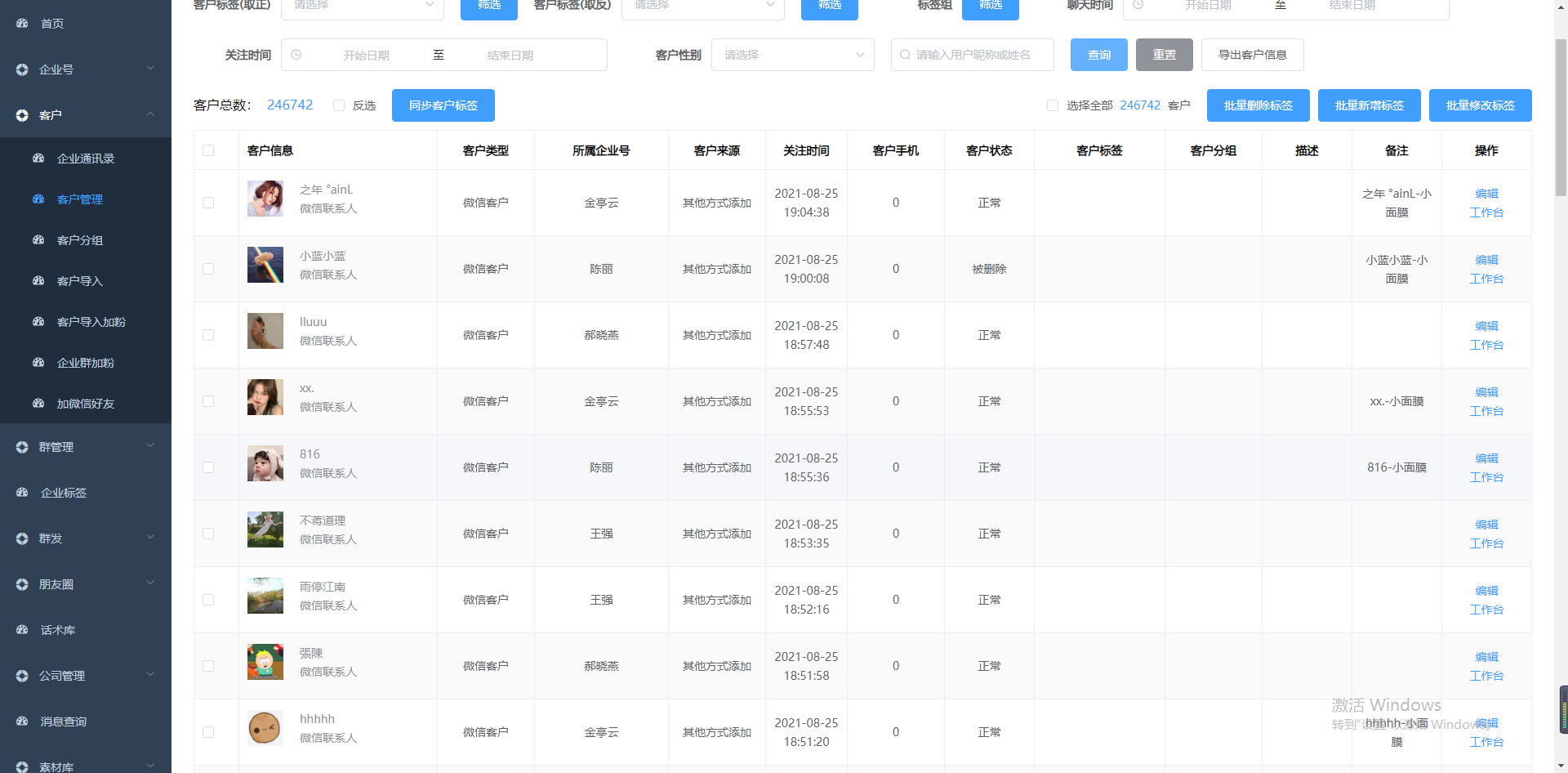 无法自动读取
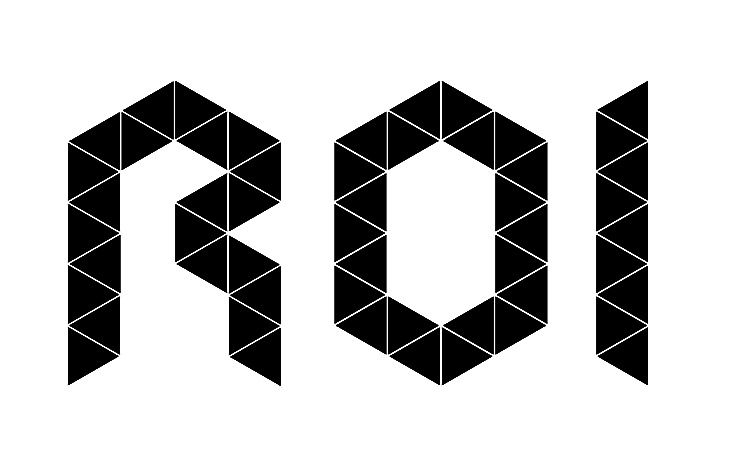 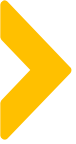 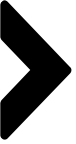 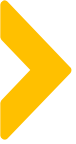 案例中改善方向
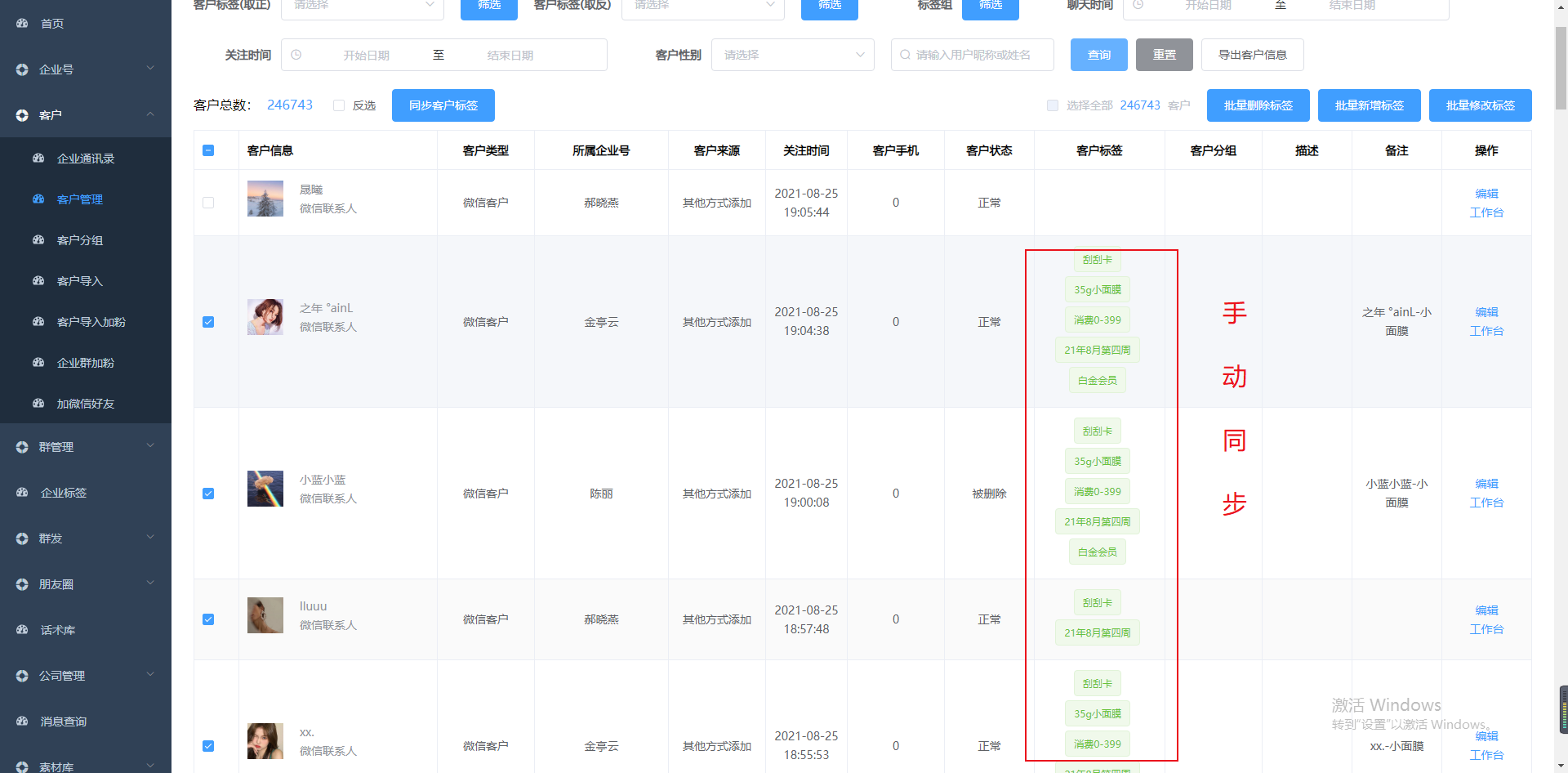 更
改
读
取
模
式:
自
动
读
取
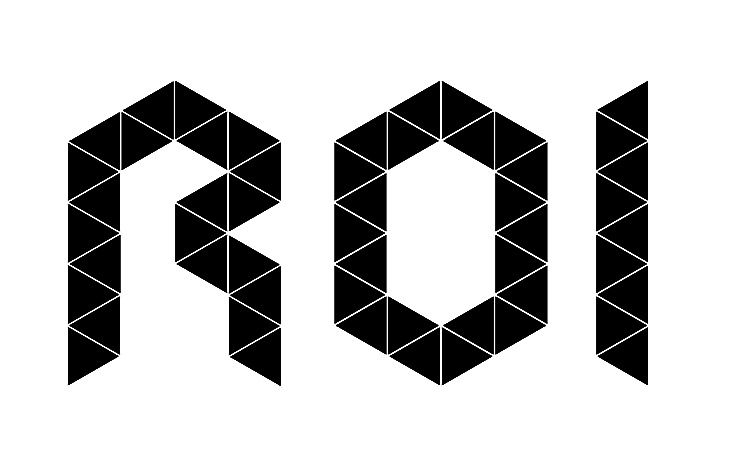 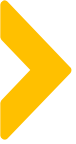 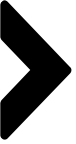 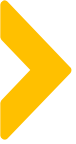 案例中待优化点及改善方向
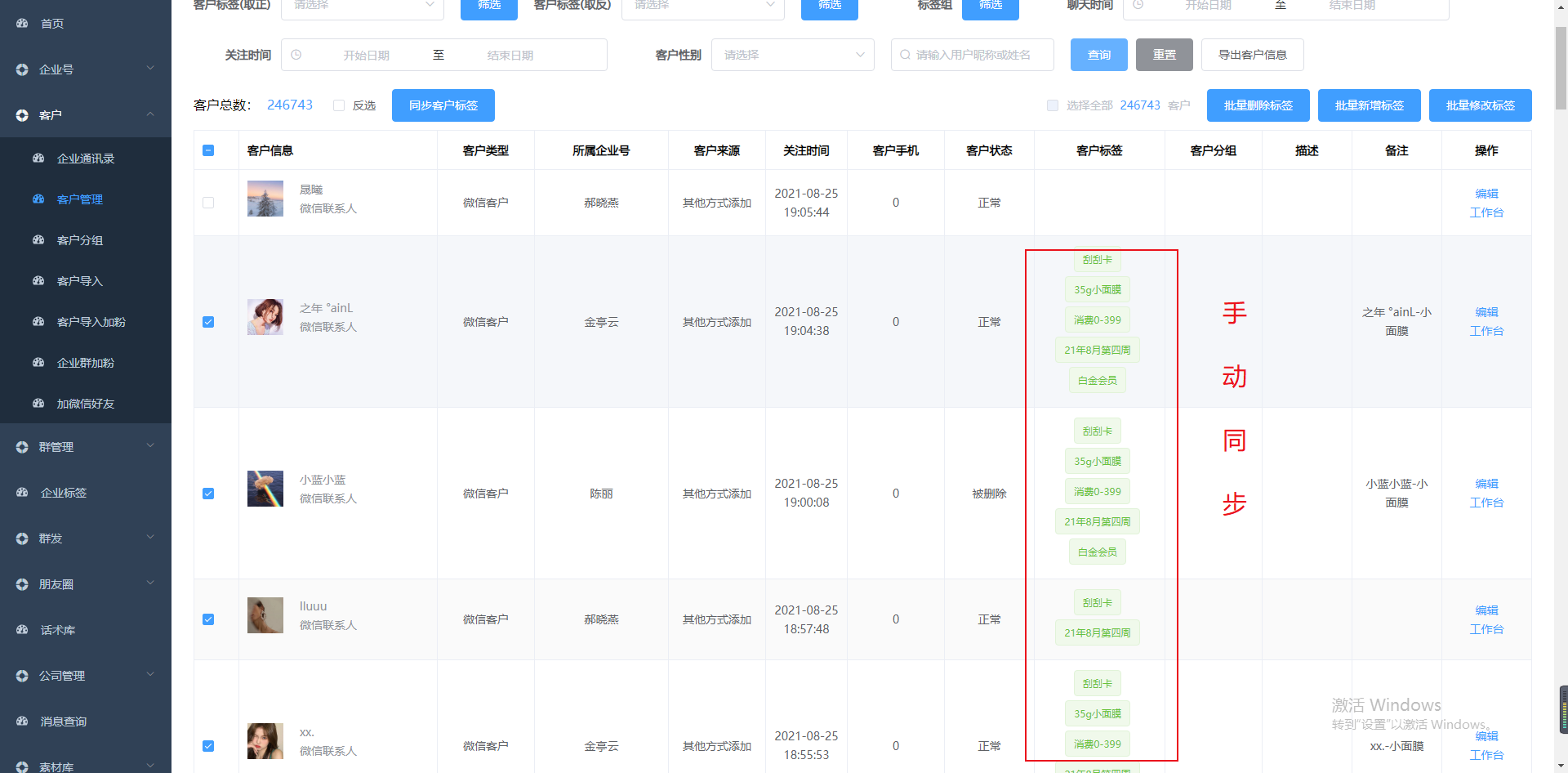 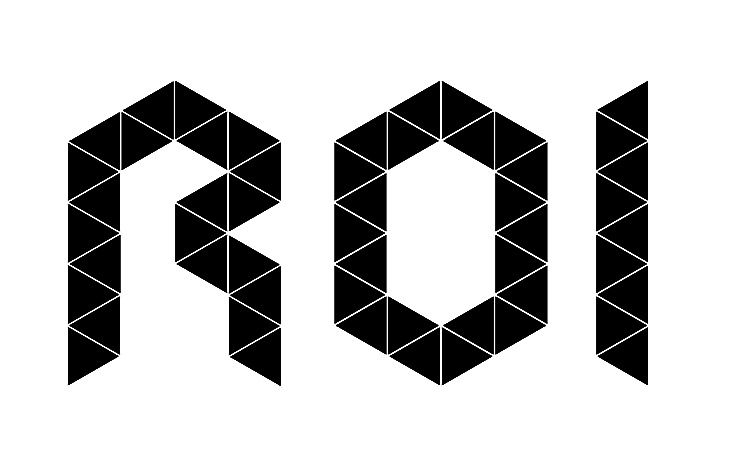 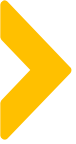 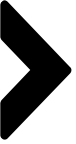 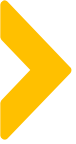 案例中亮点及可复用的点
亮点
复用的点
快速同步
自动读取
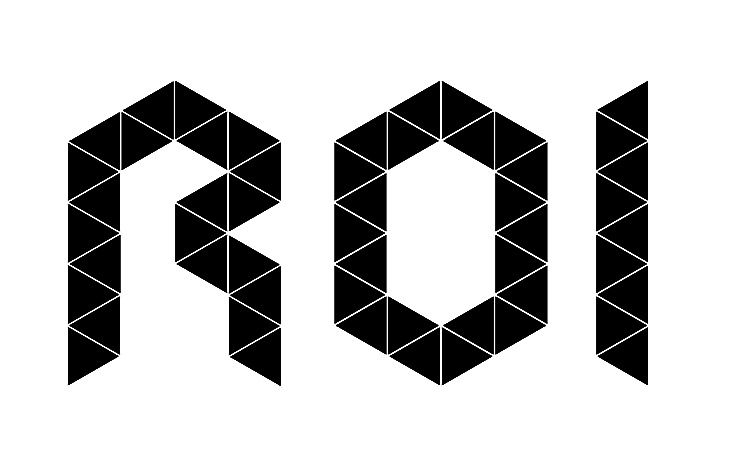 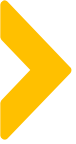 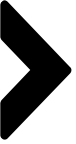 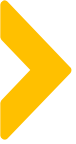 针对案例的延伸思考
如何提高读取时间,区分客户来源途径,系统自动触发”活码添加”配置的欢迎语
个人与活码欢迎语识别触发,不混乱
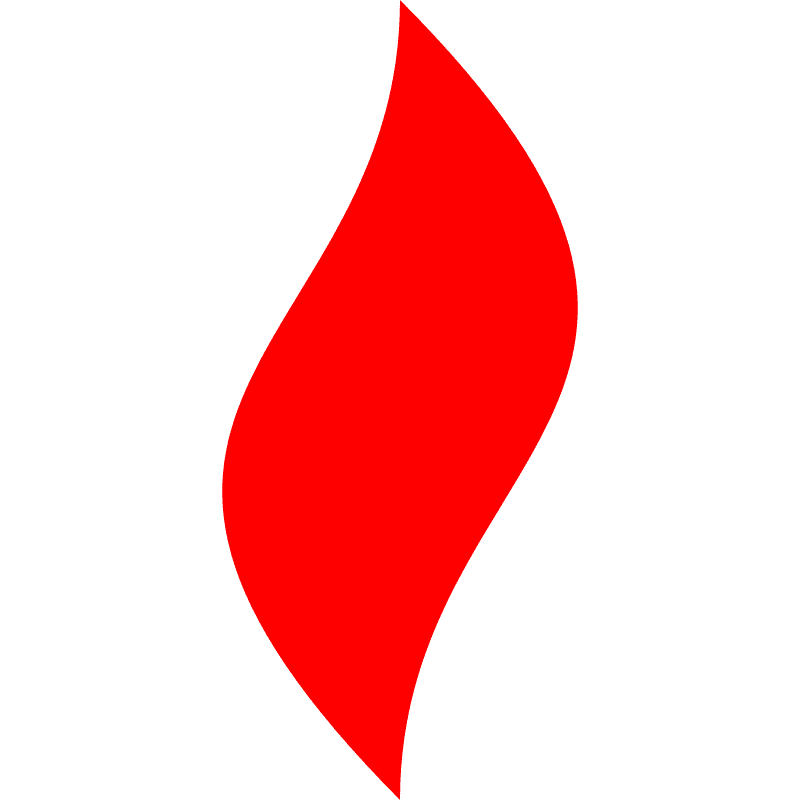 点燃
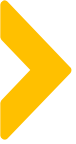 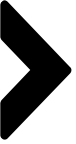 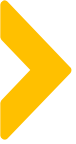 评分
开场收尾
语言
30%
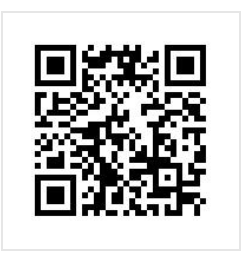 内容
20%
30%
20%
时间
扫码为我进行打分哦~
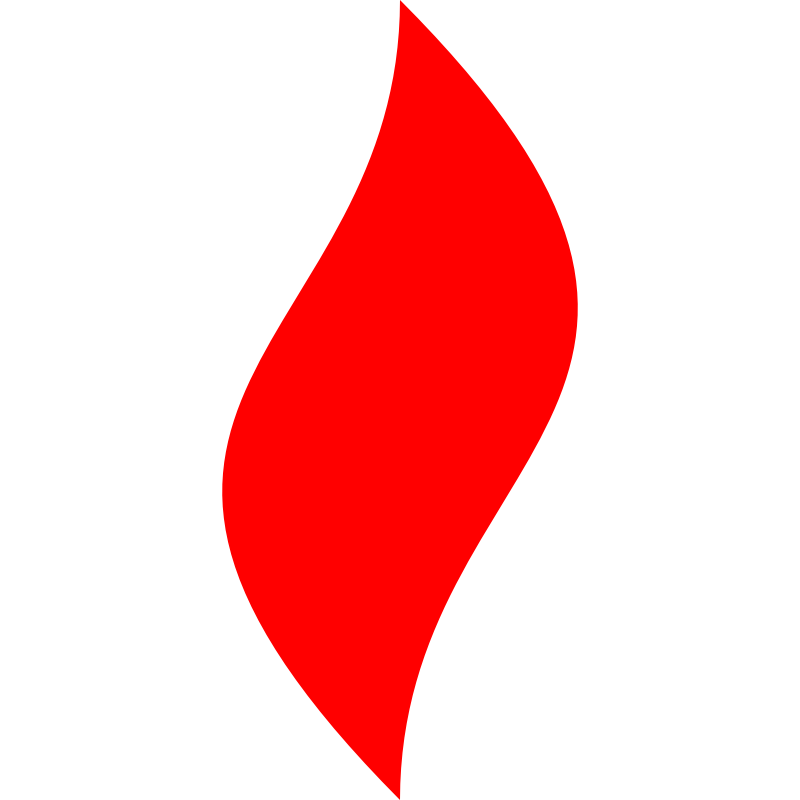 点燃
品牌私域运营中心
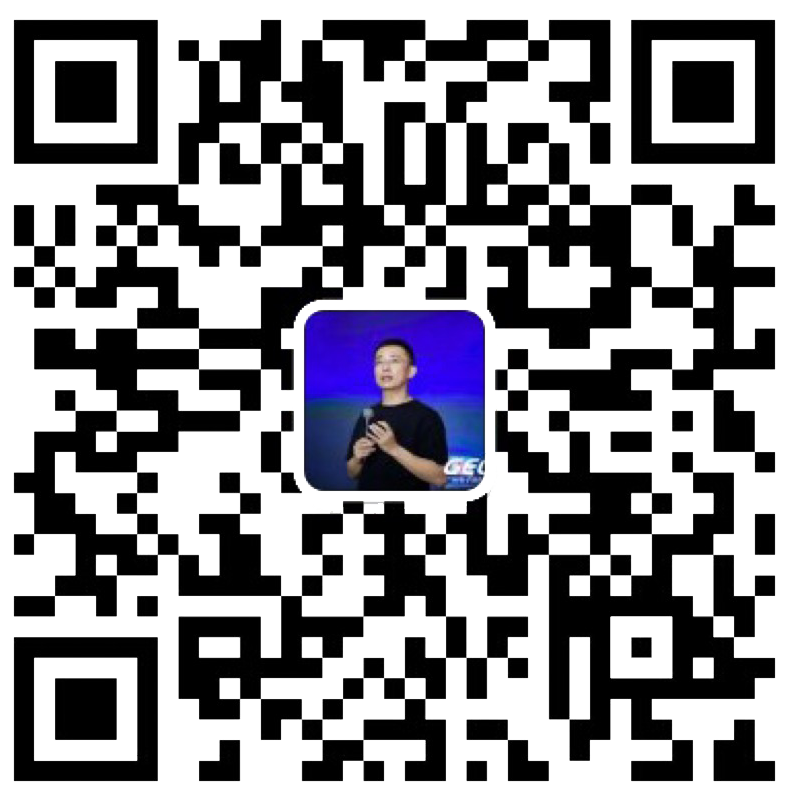 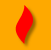 最专业的品牌私域运营服务商
帮你管理最有价值的用户资产
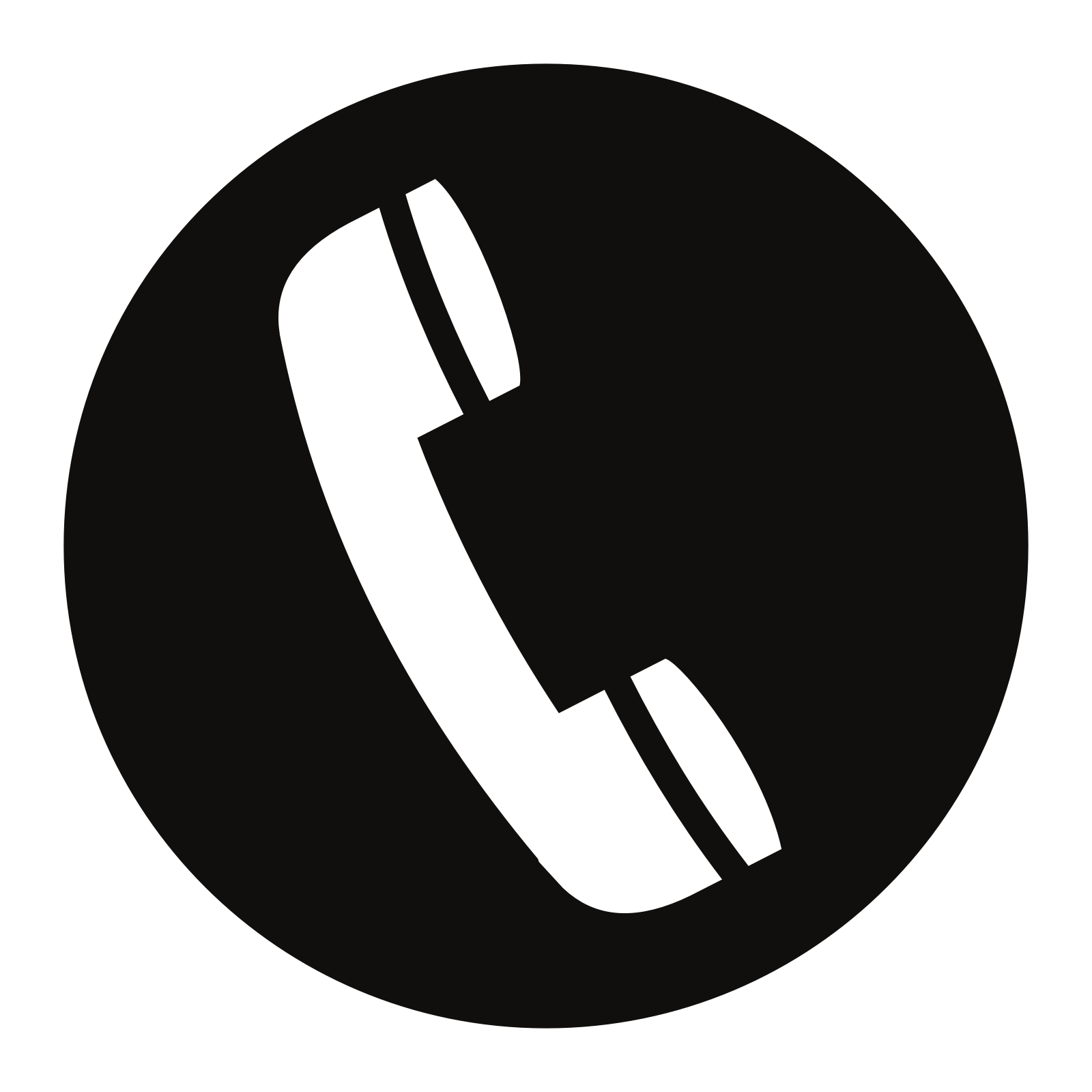 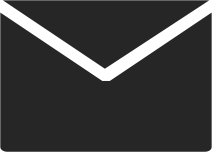 Wei Zi Jun
+86   139  0227  0098
WeChat
510970969@qq.com